Летопись 6г класса
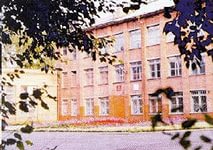 Летопись 6г класса МБОУ СОШ №14 города Юрги Кемер.обл.
Классный руководитель:
Яковлева И.В.
Первое сентября – день знаний!
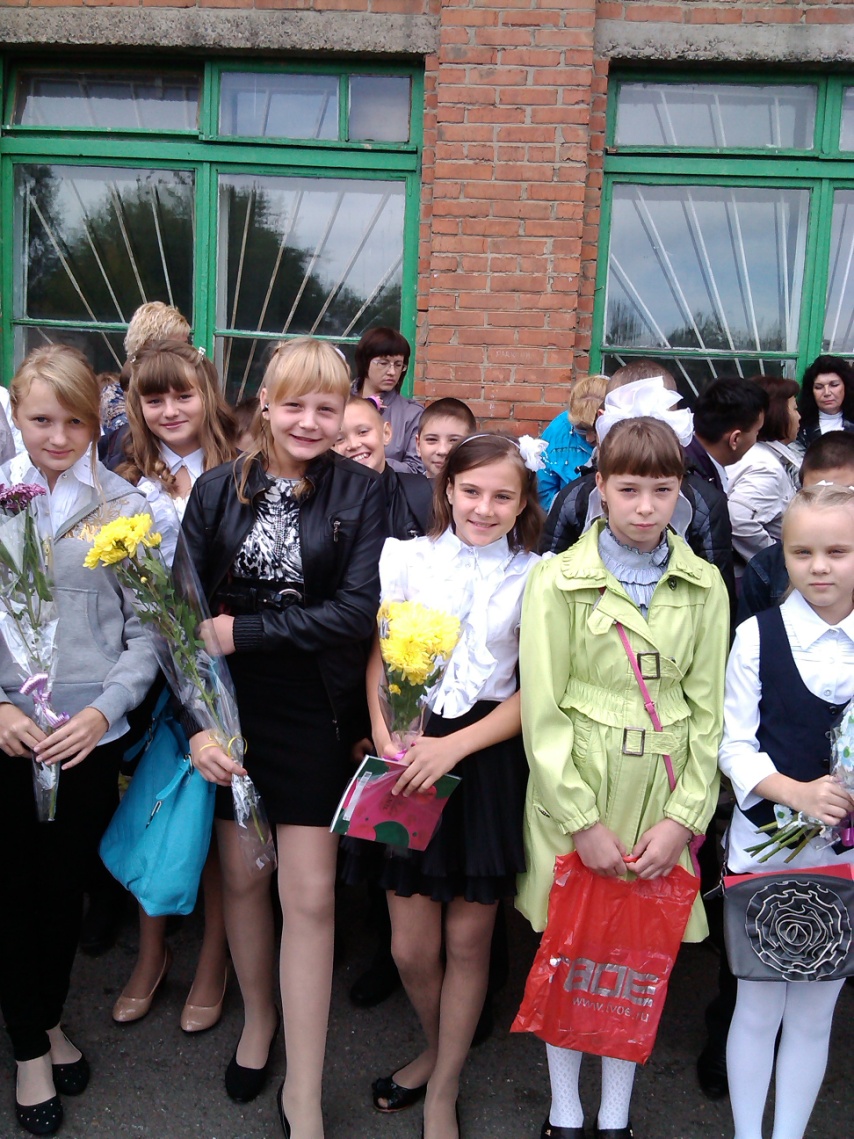 Осенины!
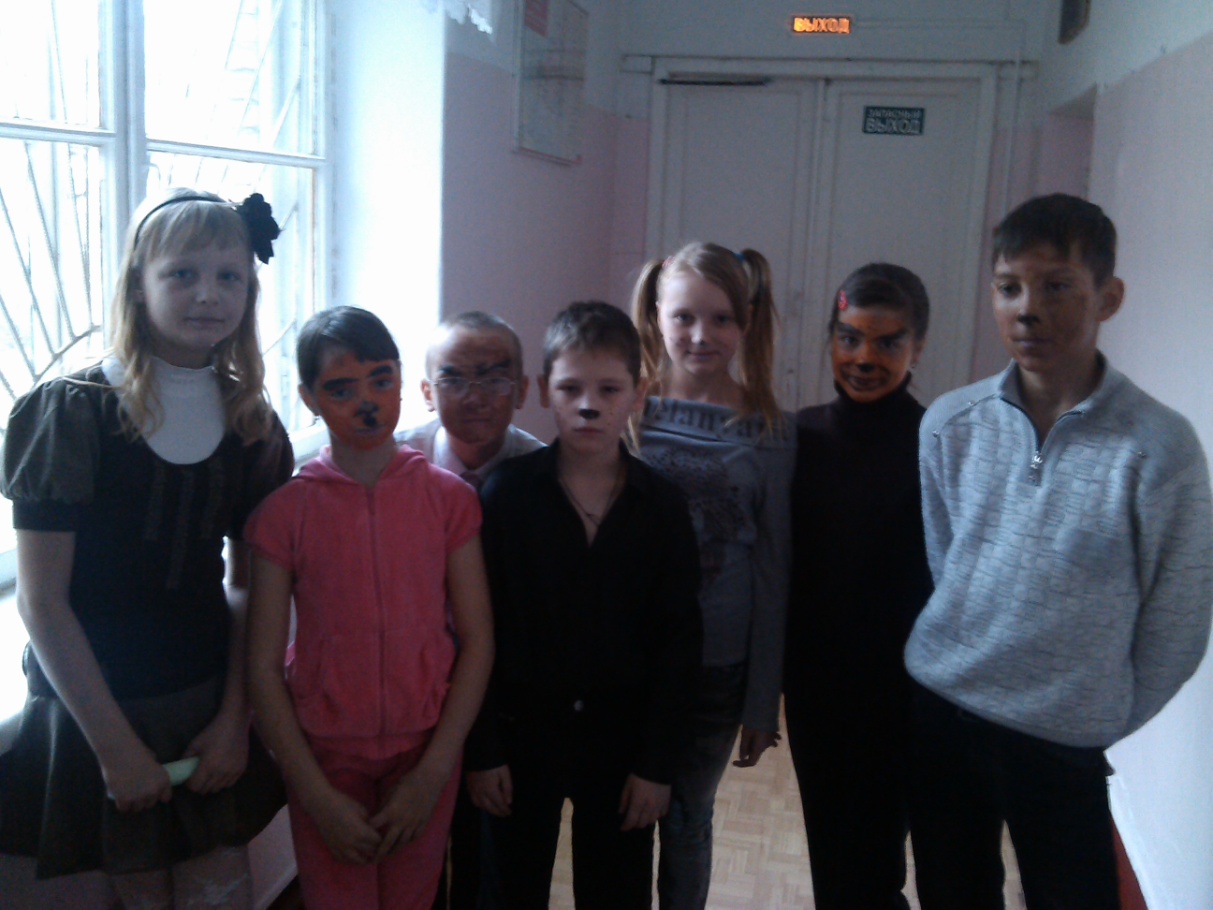 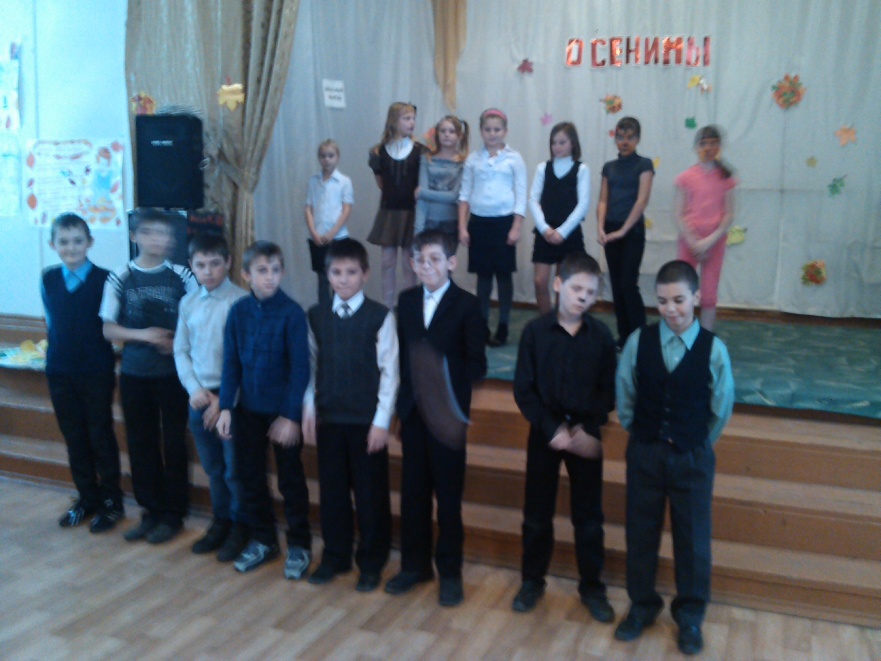 Новый год – пора чудес!
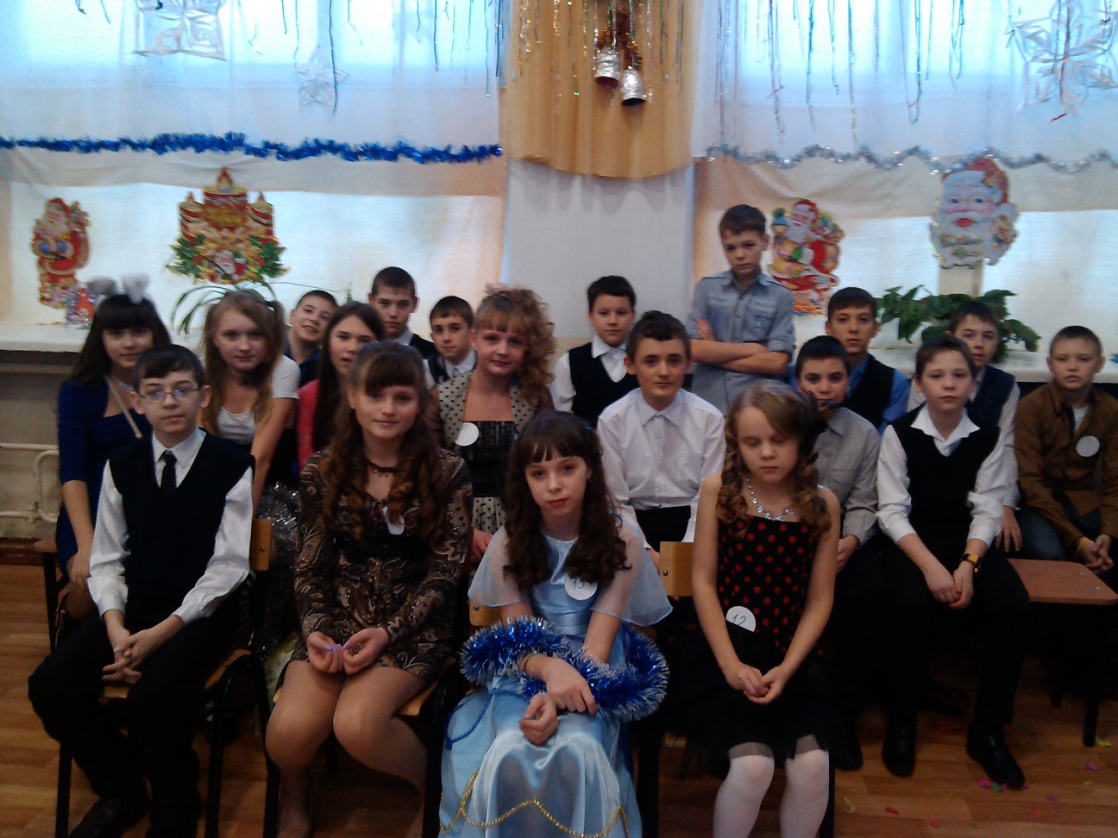 Дружба крепкая не сломается…
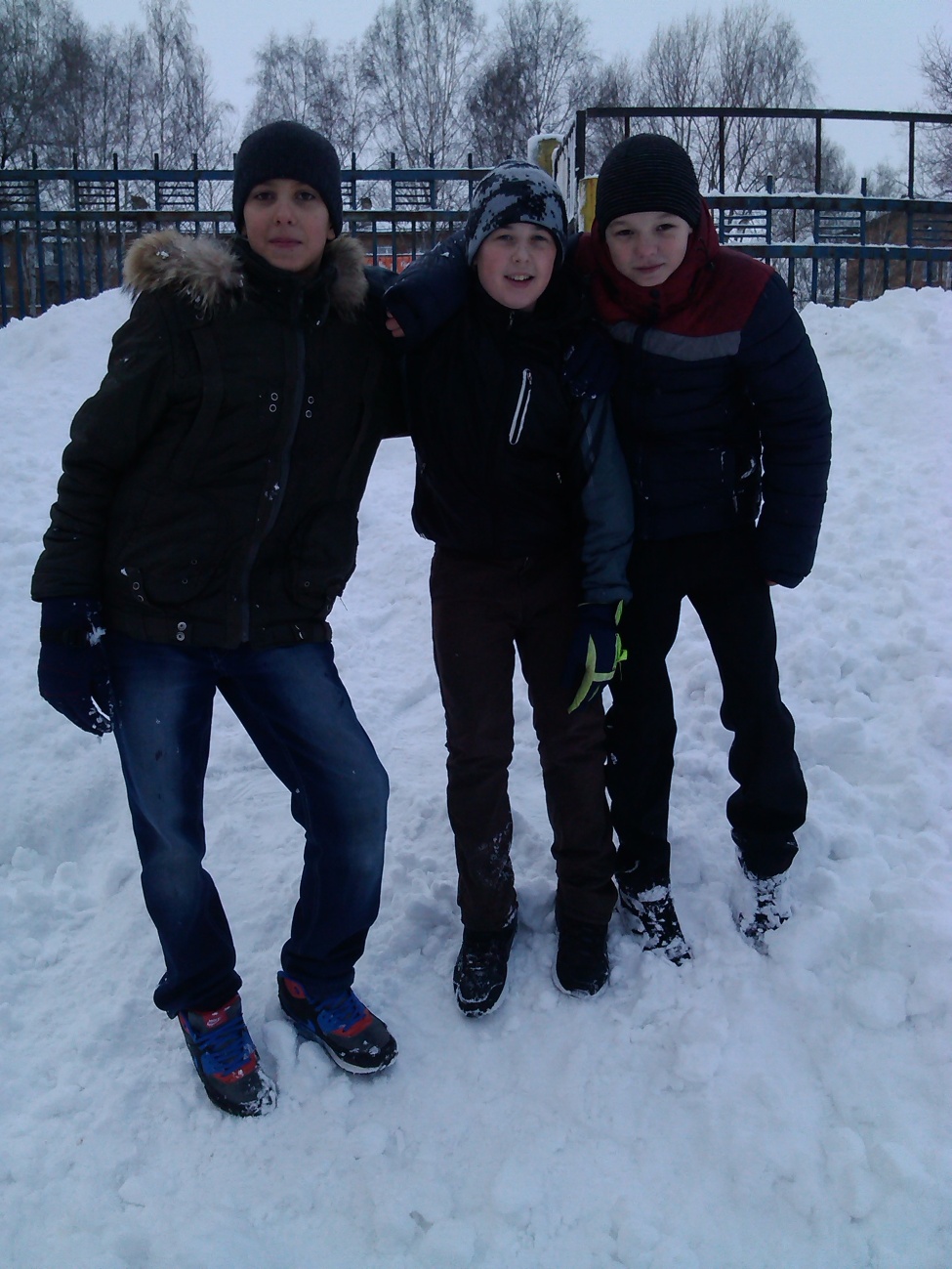 На экскурсию - всем классом!
6 февраля 2015 г. мы посетили  выставку картин художника Н.К.Рериха в музее детского народного творчества г.Юрги.
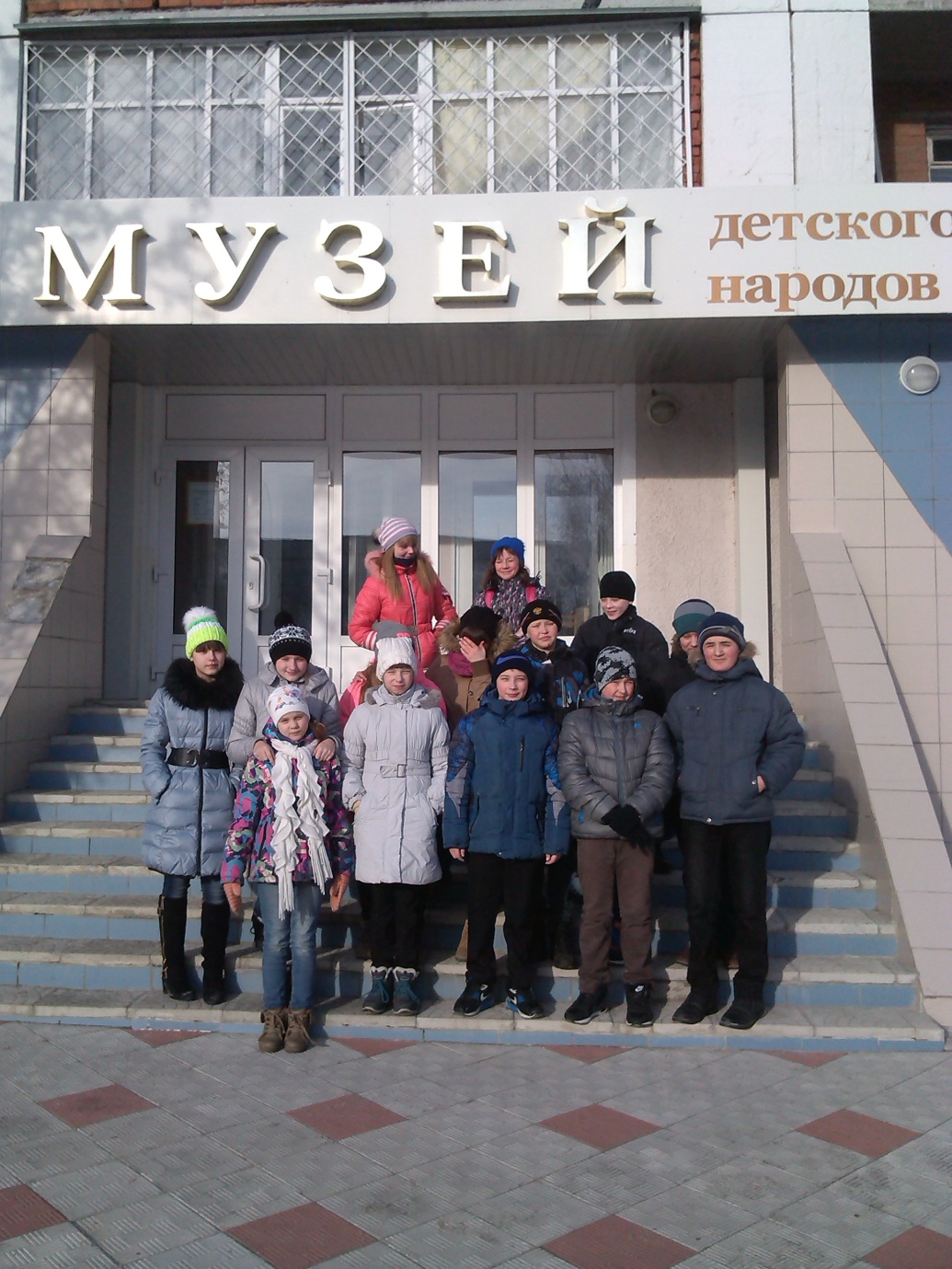 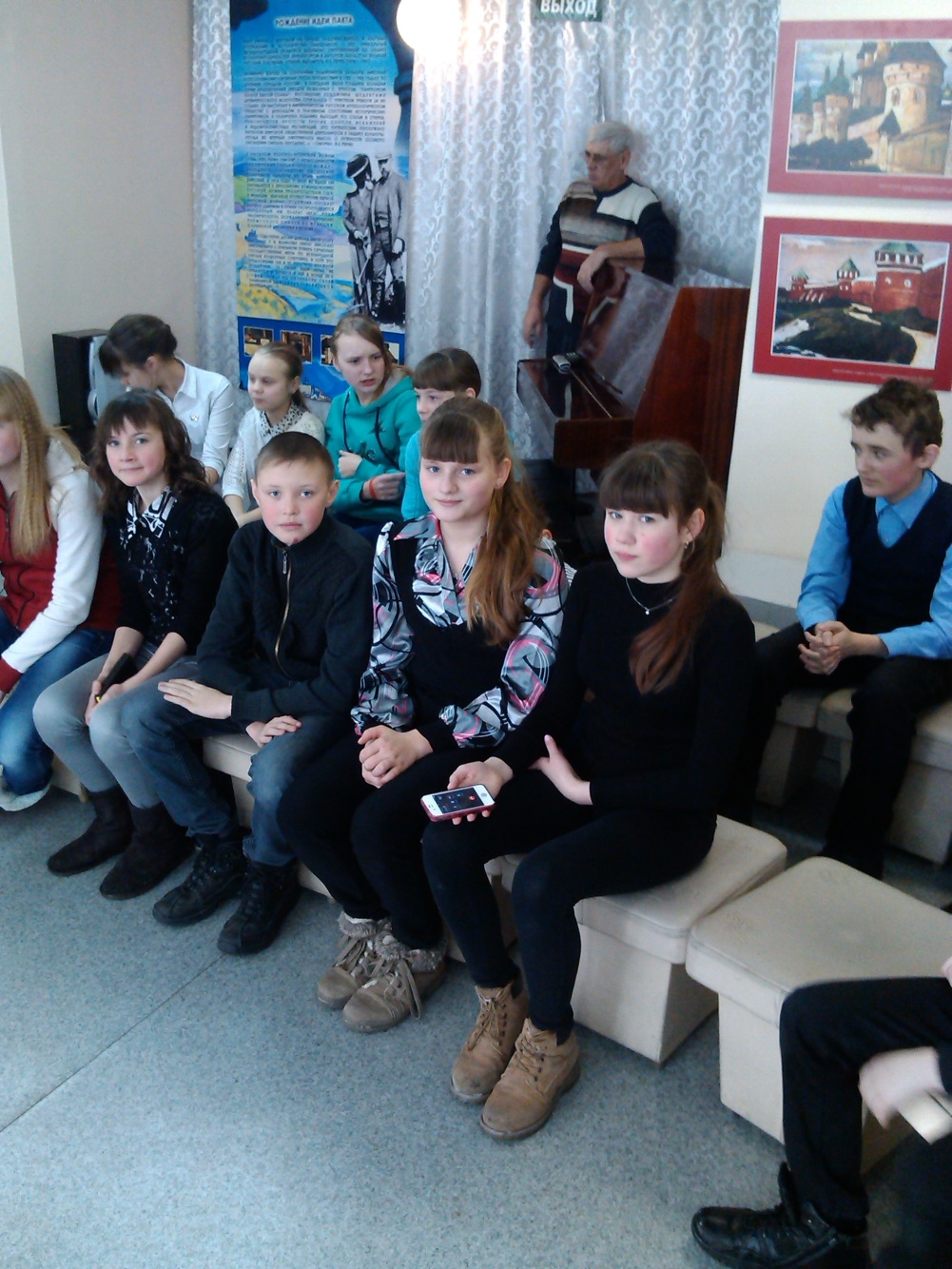 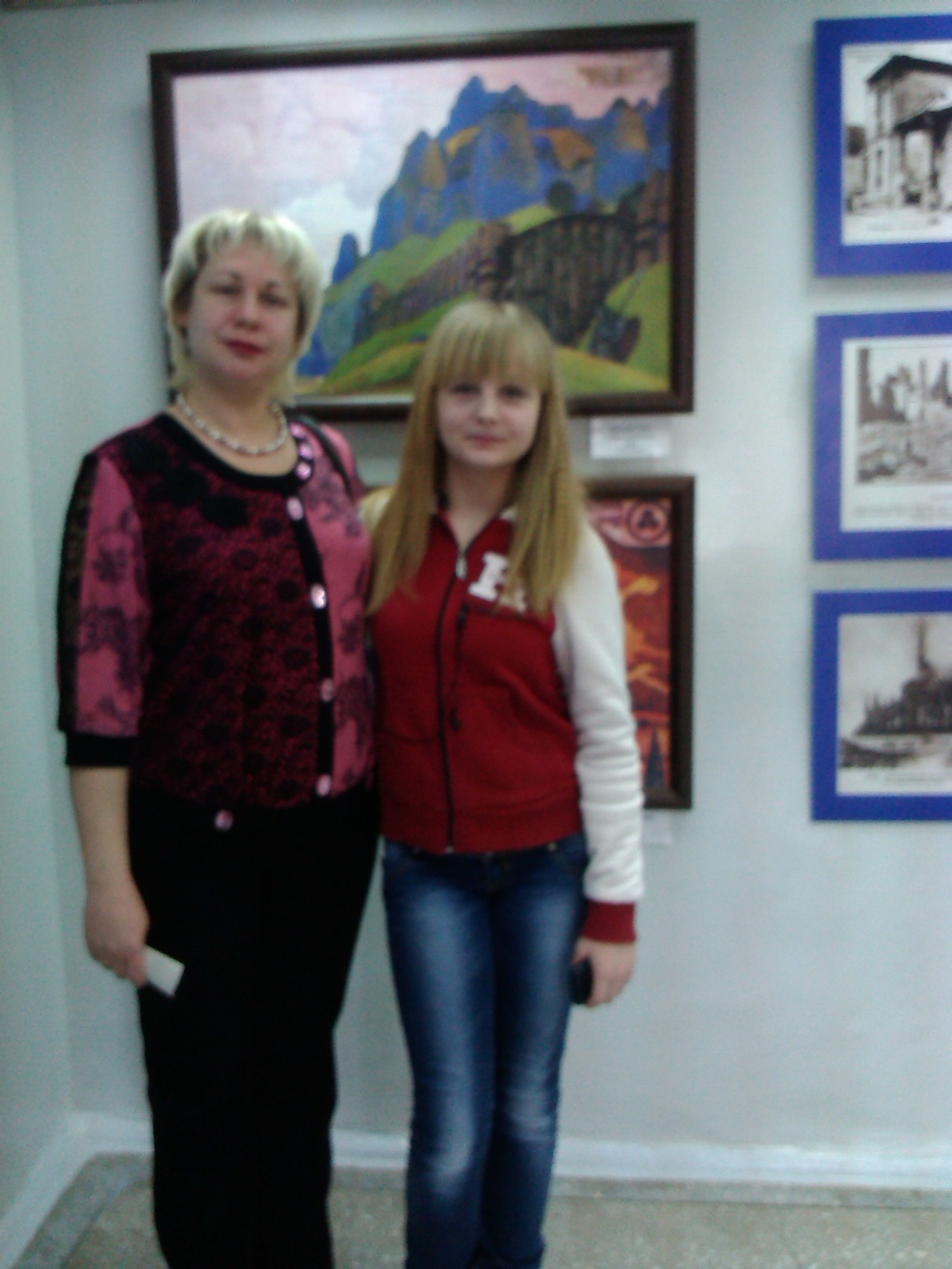 Классный час, посвященный ПДД (совместно с 1А классом)
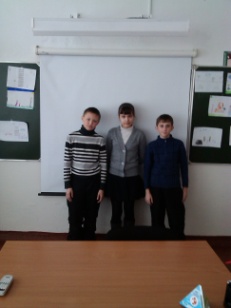 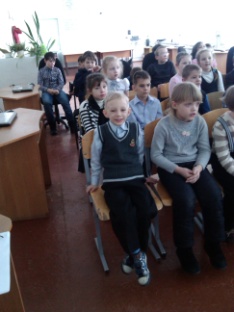 Классный час «История самовара»
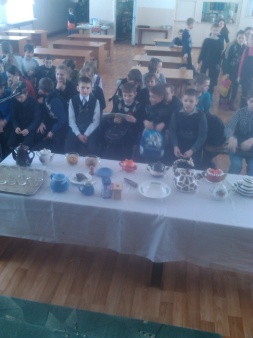 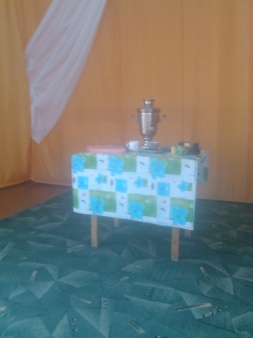 Классный час «8 марта»
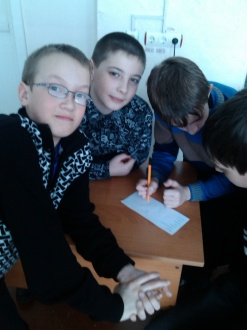 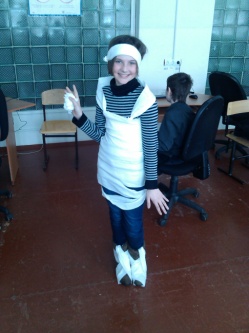 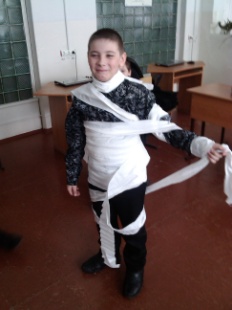 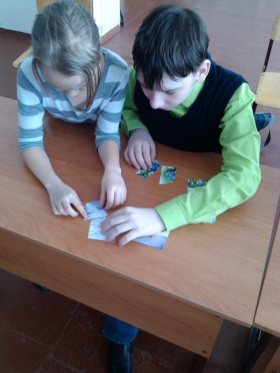